FUNARPEN
RELATÓRIO DE VIAGENS
 APOIO AOS OFÍCIO AOS PERÍODO:  DE 13/10/2013 a 25/10/2013
 DIGITALIZAÇÃO
ALVORADA DO SUL – DIGITALIZAÇÃOREGISTRO CIVIL E TABELIONATO DE NOTAS
LIVROS: 22
 FOTOS: 4379
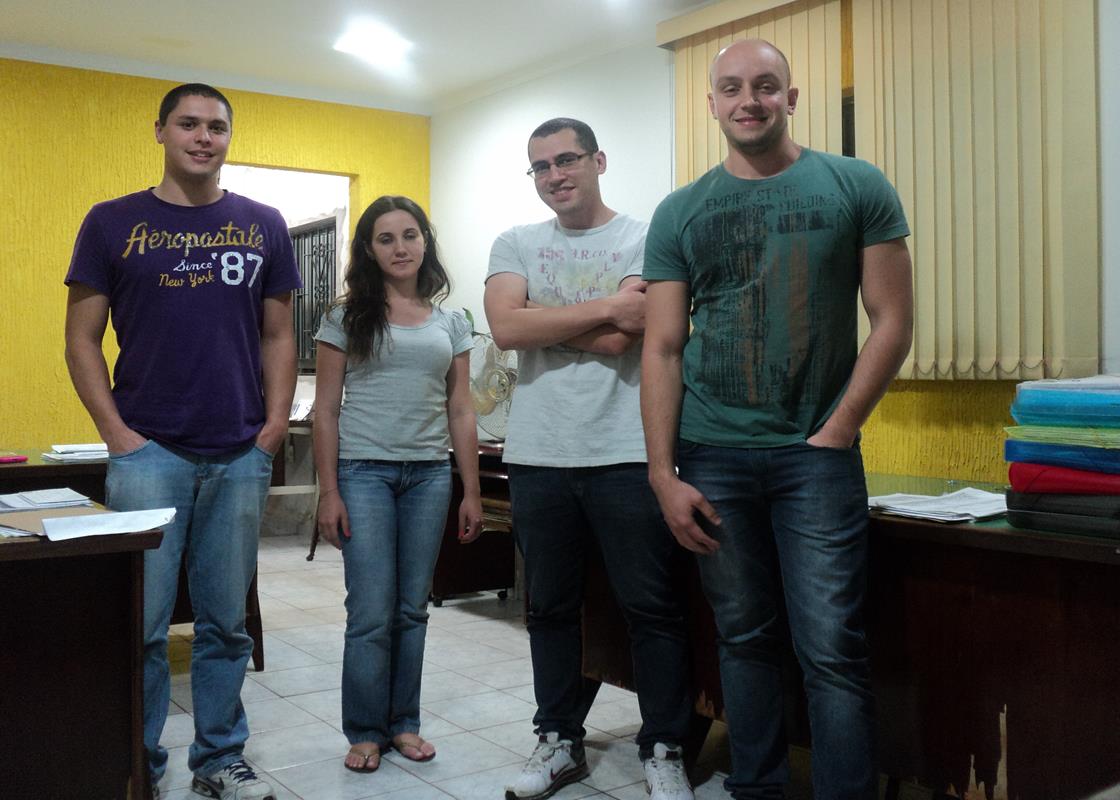 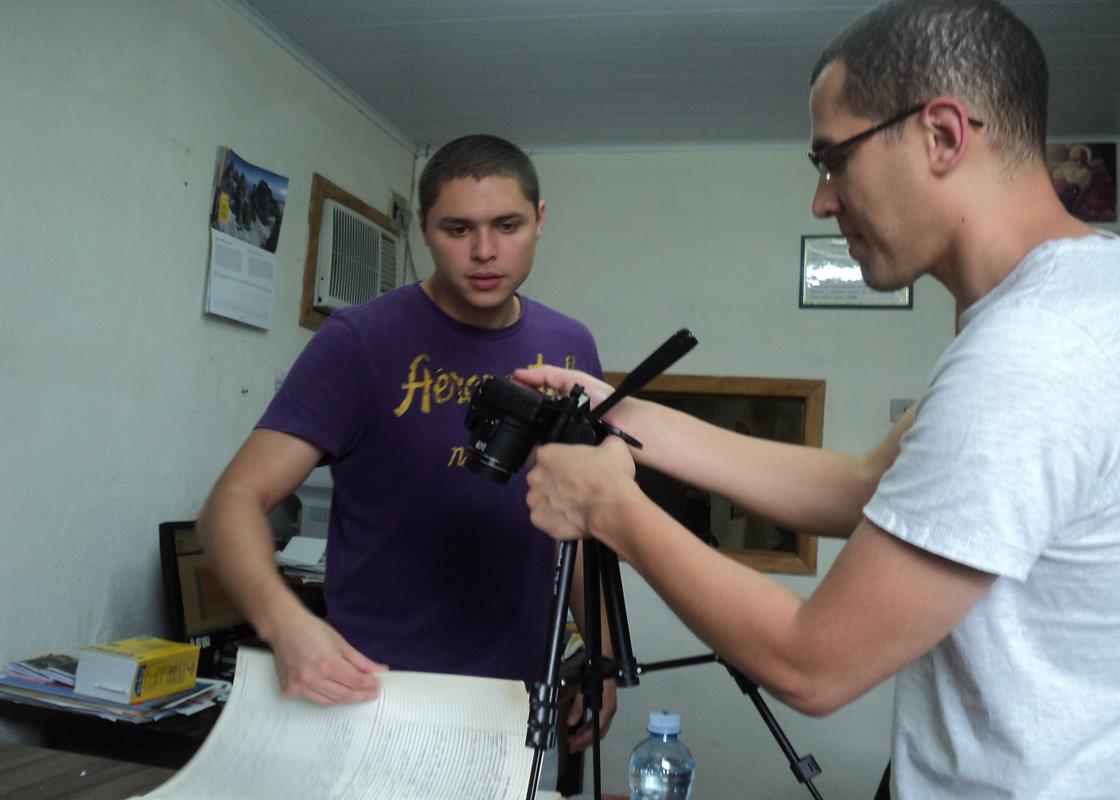 SANTA MARGARIDA – DIGITALIZAÇÃOREGISTRO CIVIL E TABELIONATO DE NOTAS
LIVROS: 17
 FOTOS: 2489
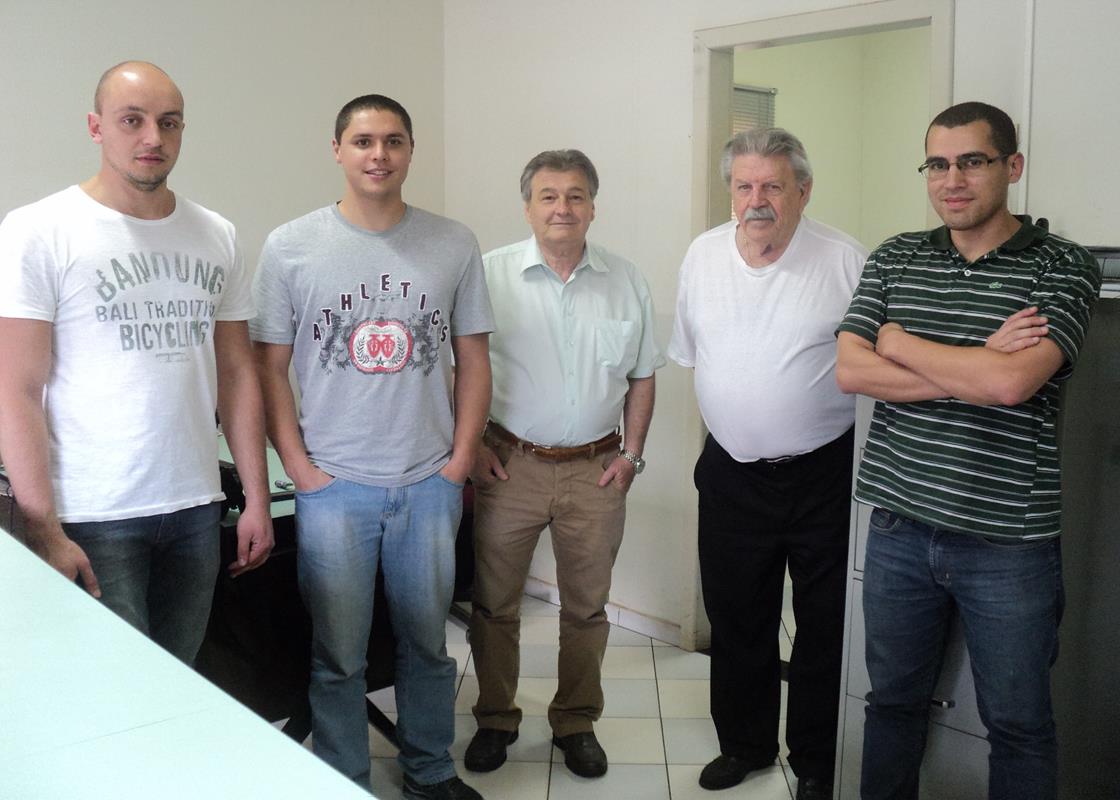 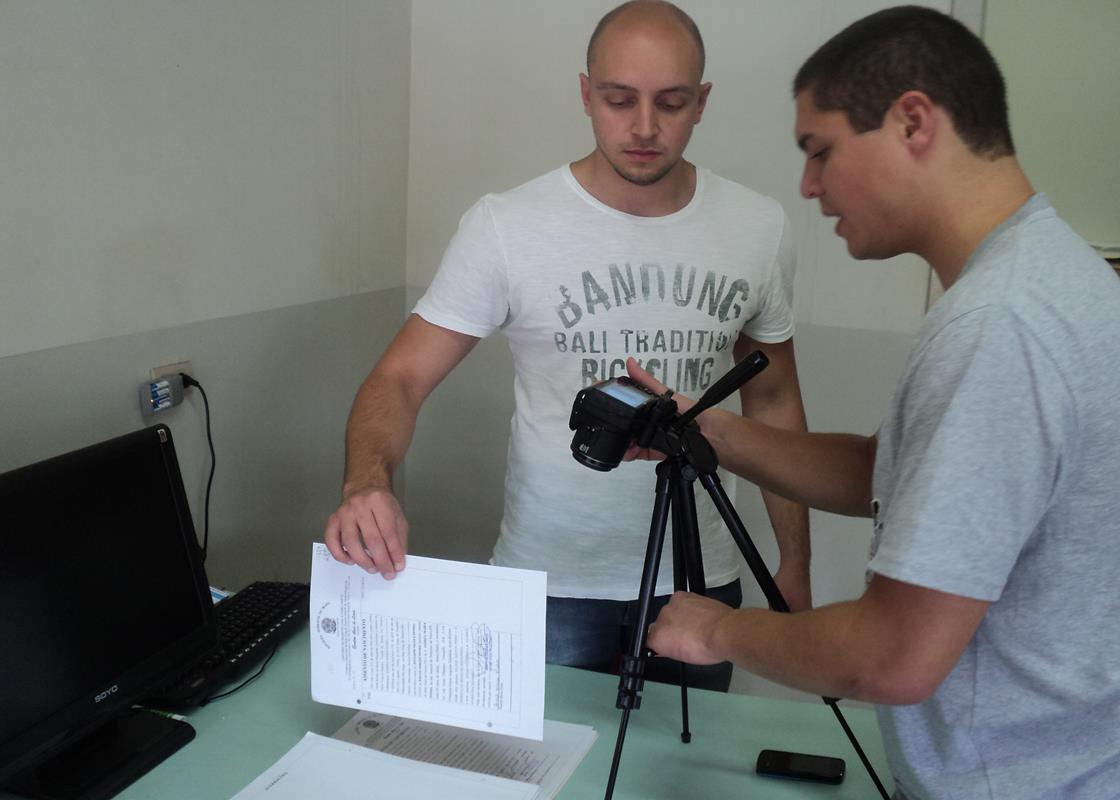 CRUZEIRO DO NORTE – DIGITALIZAÇÃOREGISTRO CIVIL E TABELIONATO DE NOTAS
LIVROS: 09
 FOTOS: 974
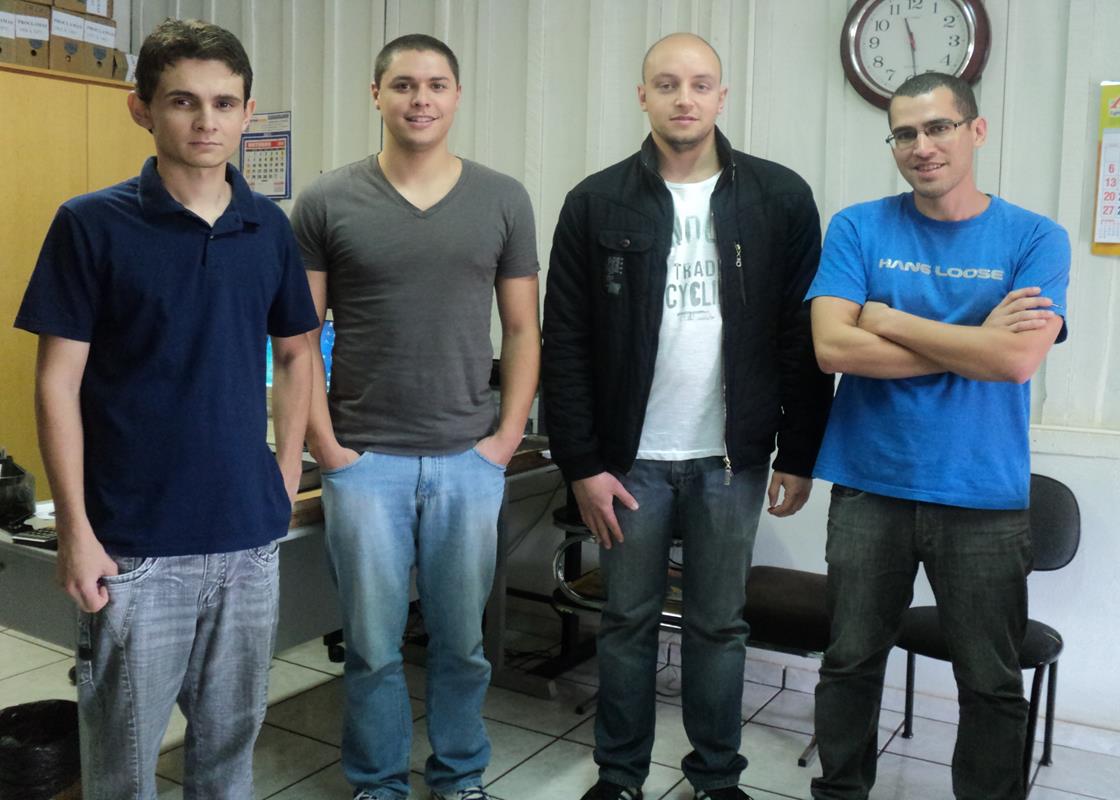 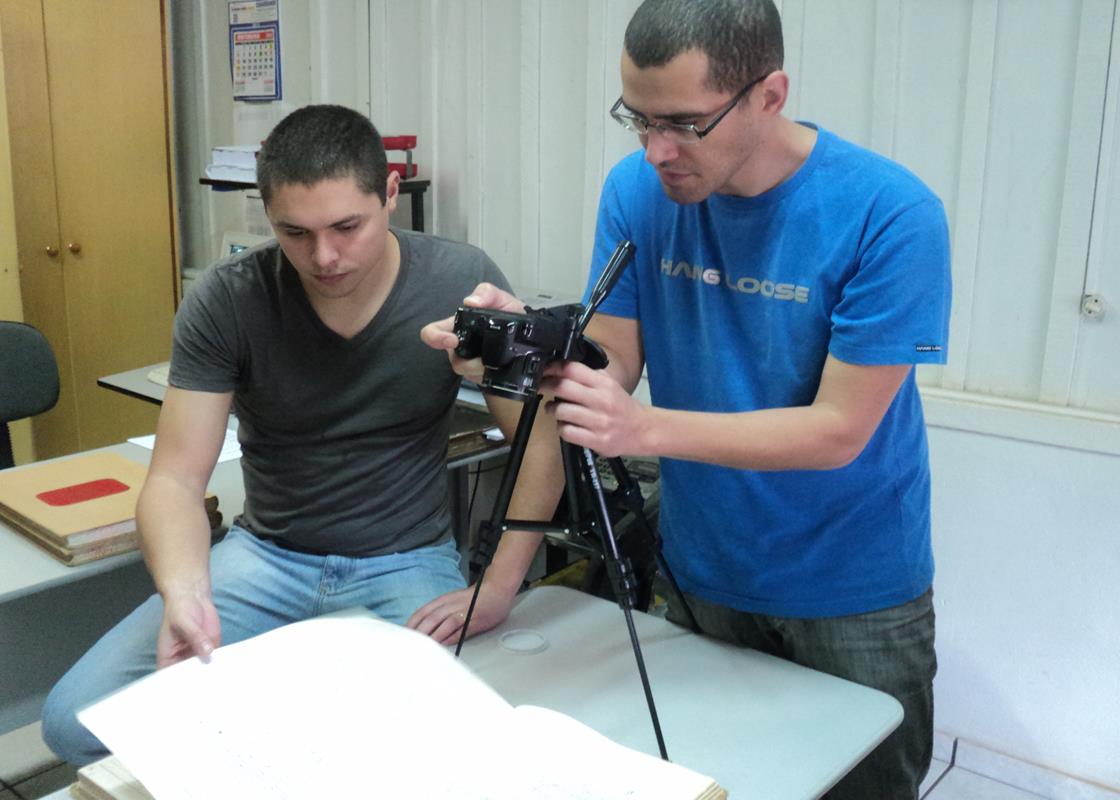 SANTA AMÉLIA – DIGITALIZAÇÃOREGISTRO CIVIL E TABELIONATO DE NOTAS
LIVROS: 18
 FOTOS: 3704
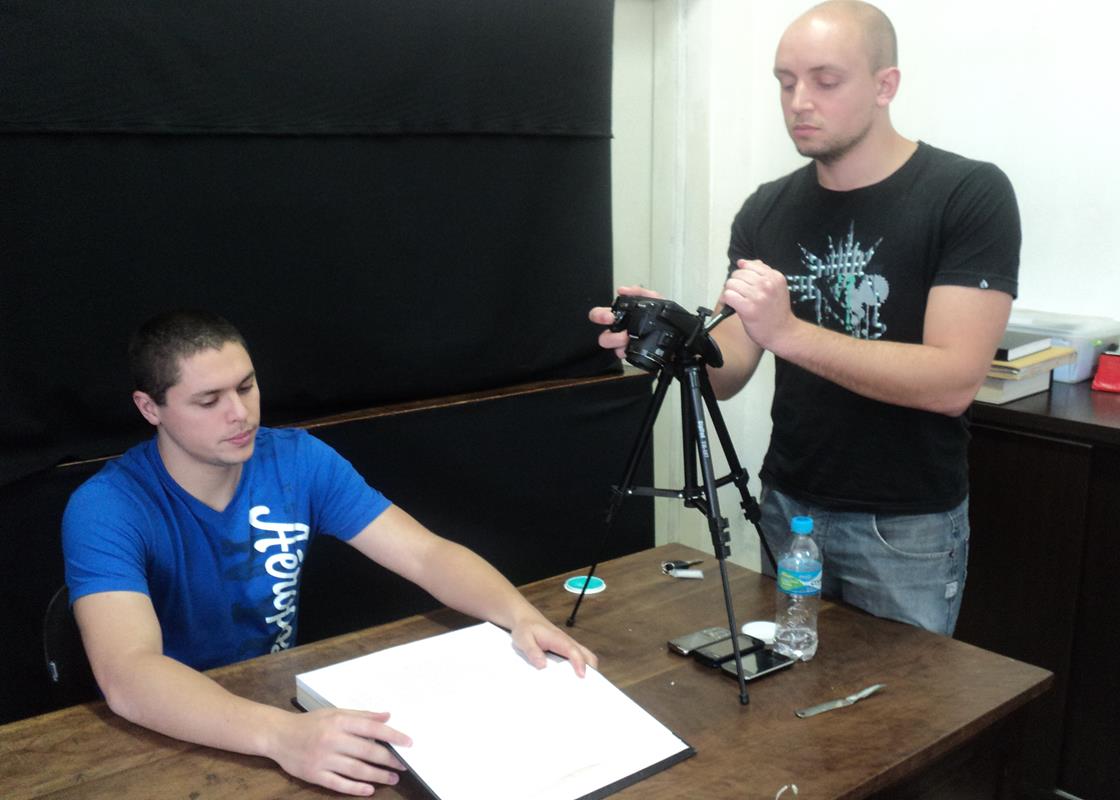 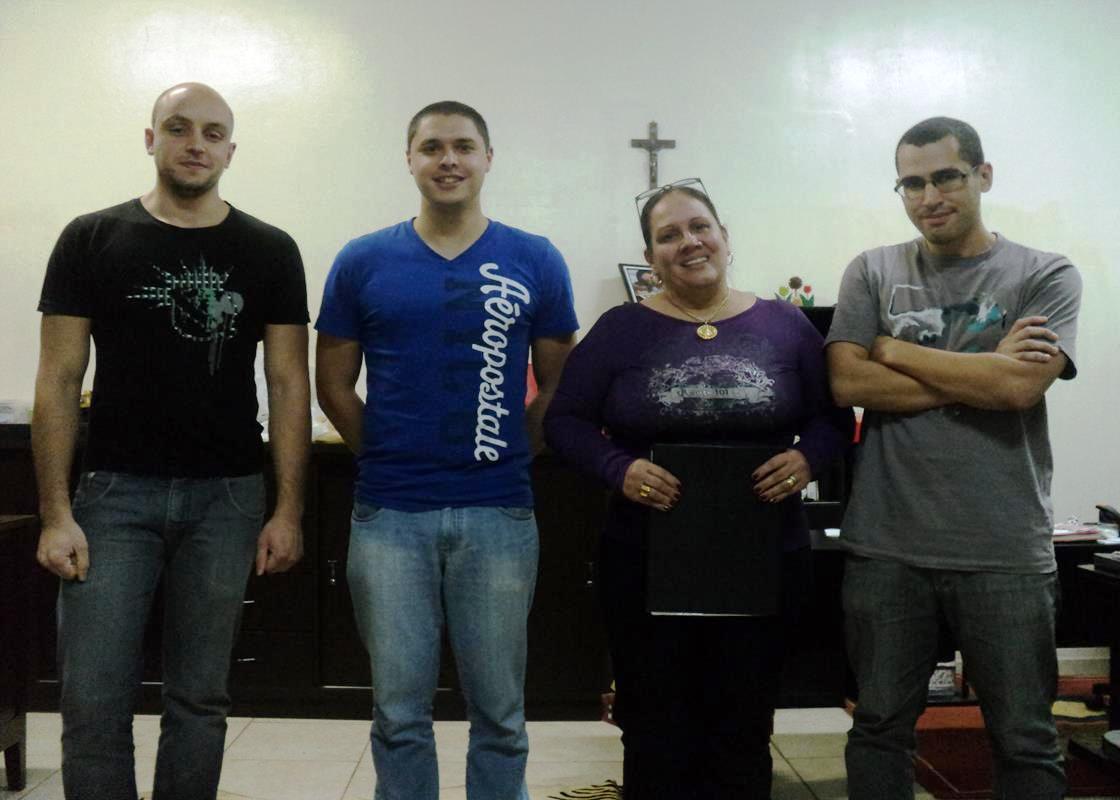 SANTA MARIANA – DIGITALIZAÇÃOREGISTRO DE IMÓVEIS
ACERVO DE QUINZÓPOLIS
 LIVROS: 07
 FOTOS: 681
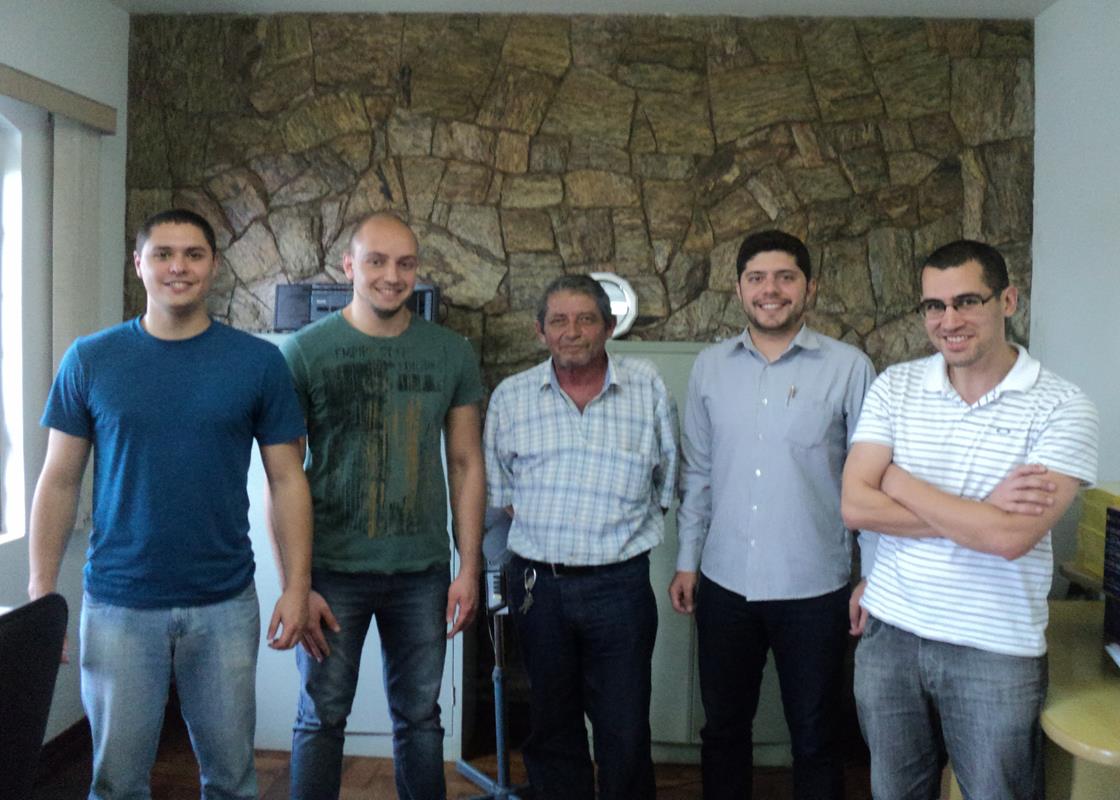 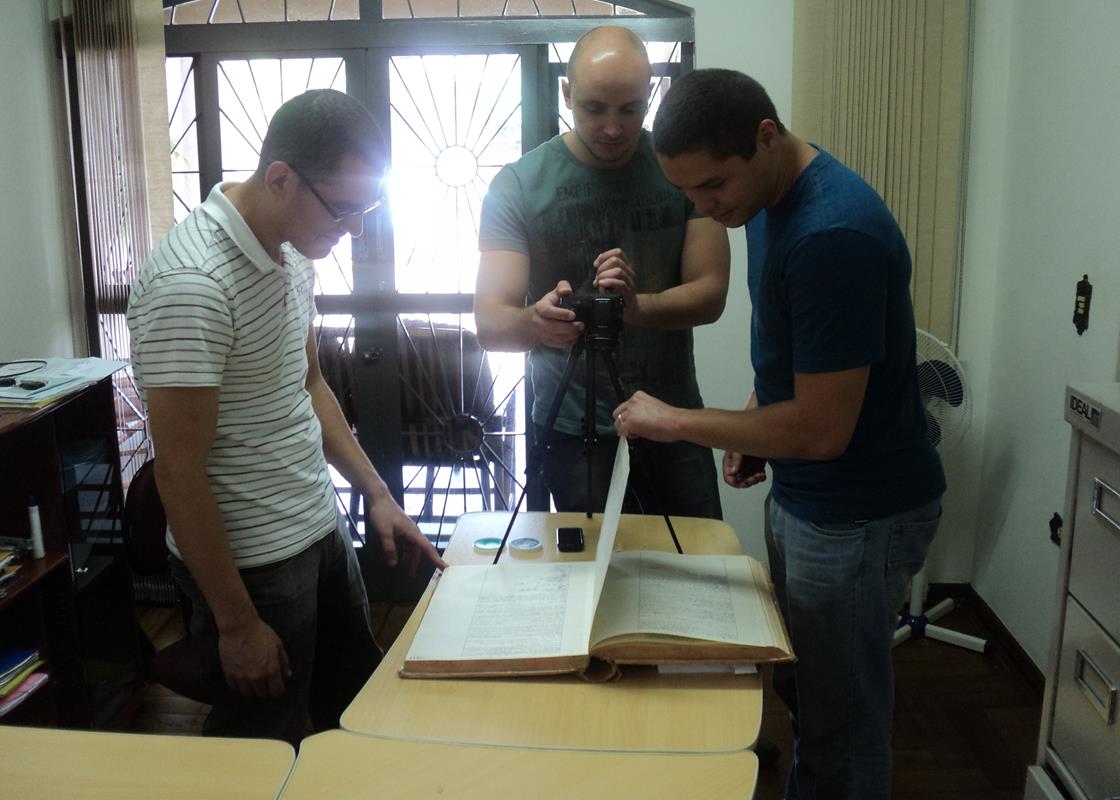 LEÓPOLIS – DIGITALIZAÇÃOREGISTRO CIVIL E TABELIONATO DE NOTAS
CARTÓRIO DE LEÓPOLIS
 LIVROS:11
 FOTOS:1487
 CARTÓRIO DE JANDINÓPOLIS
 LIVROS: 08
 FOTOS: 565
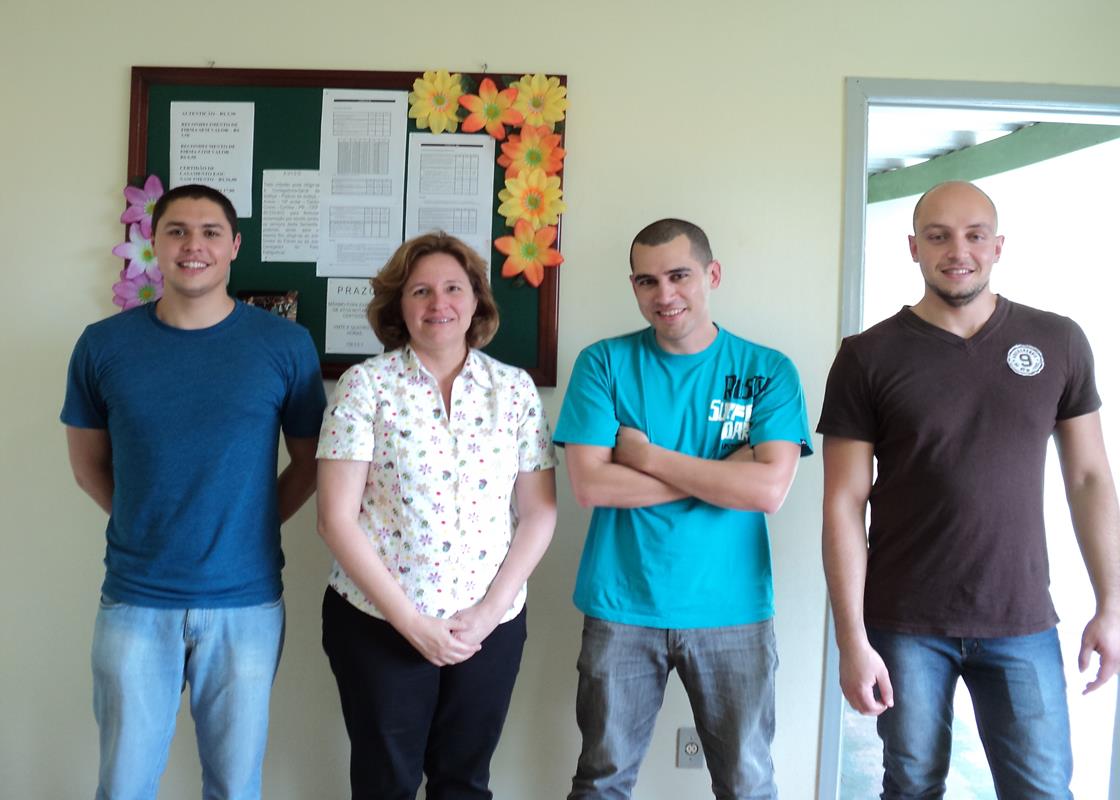 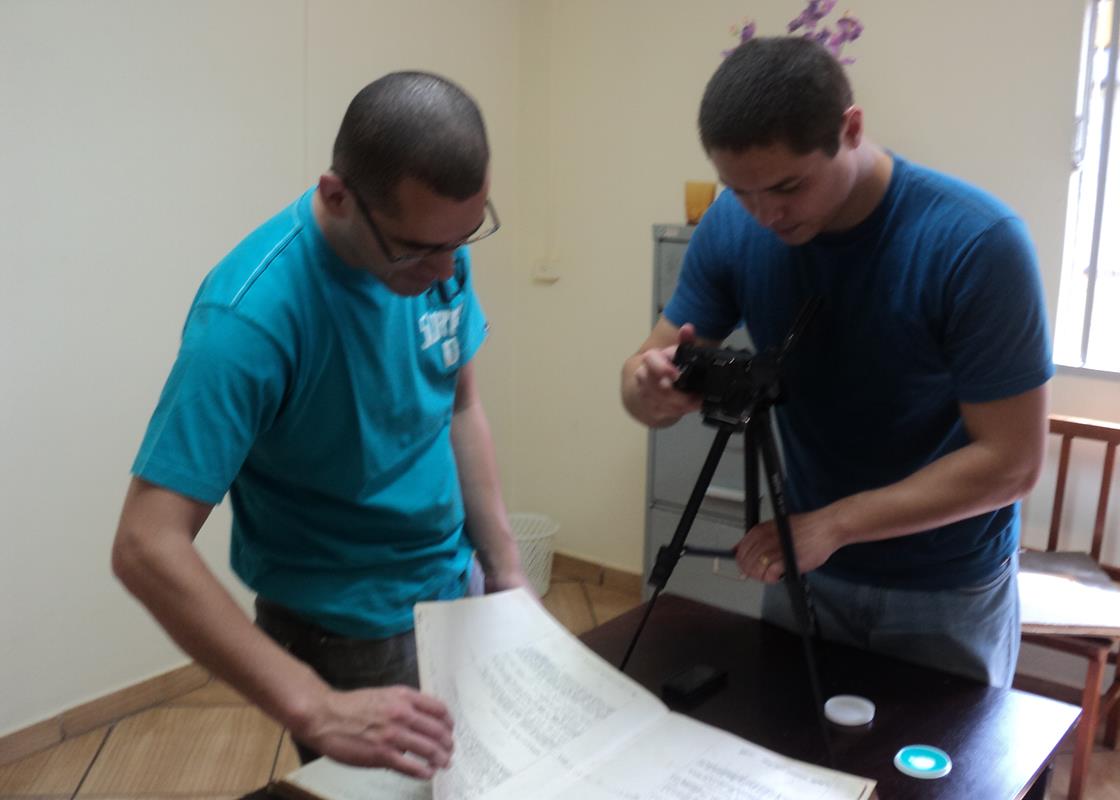 MONTE REAL – DIGITALIZAÇÃOREGISTRO CIVIL E TABELIONATO DE NOTAS
LIVRO: 14
 FOTOS: 1836
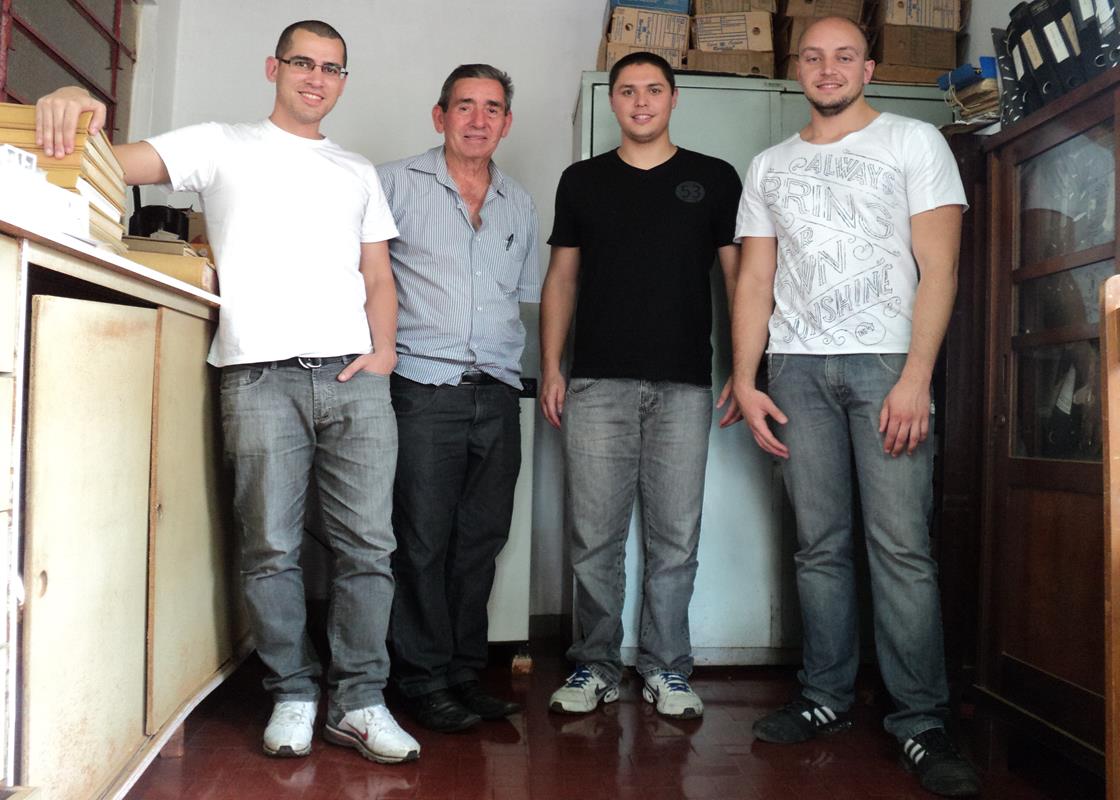 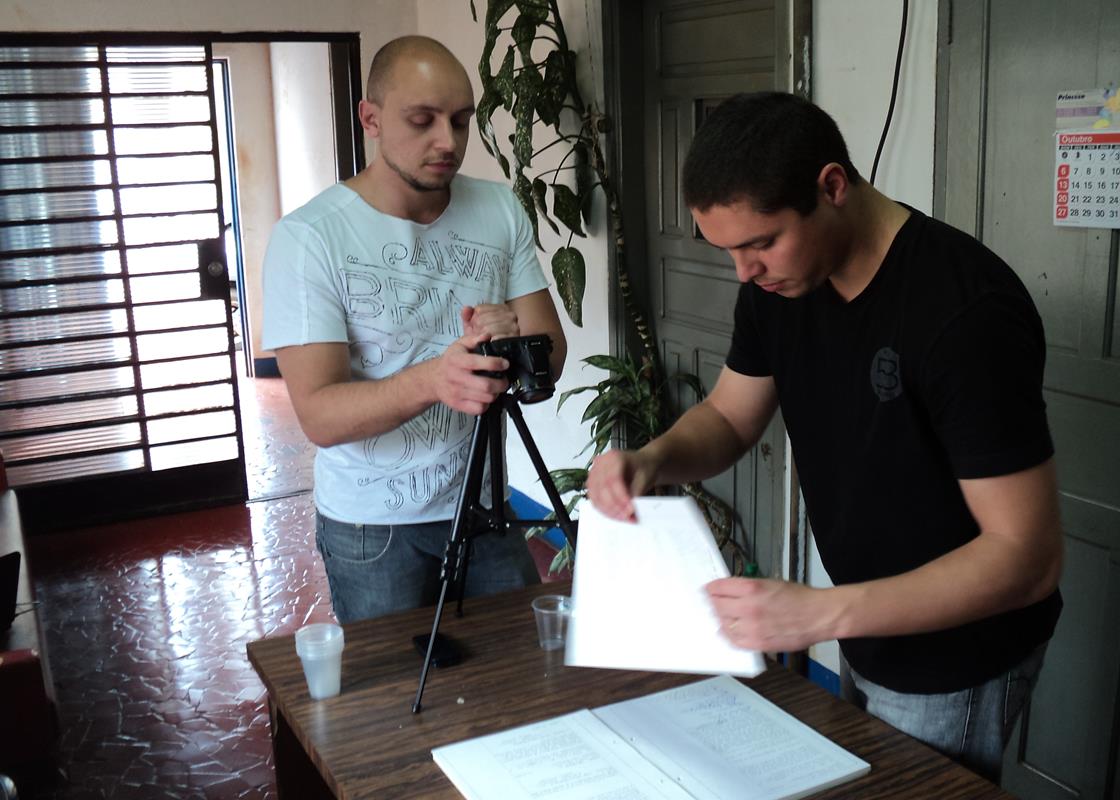 SÃO JOÃO DO PINHAL – DIGITALIZAÇÃOREGISTRO CIVIL E TABELIONATO DE NOTAS
LIVROS: 19 
 FOTOS: 2384
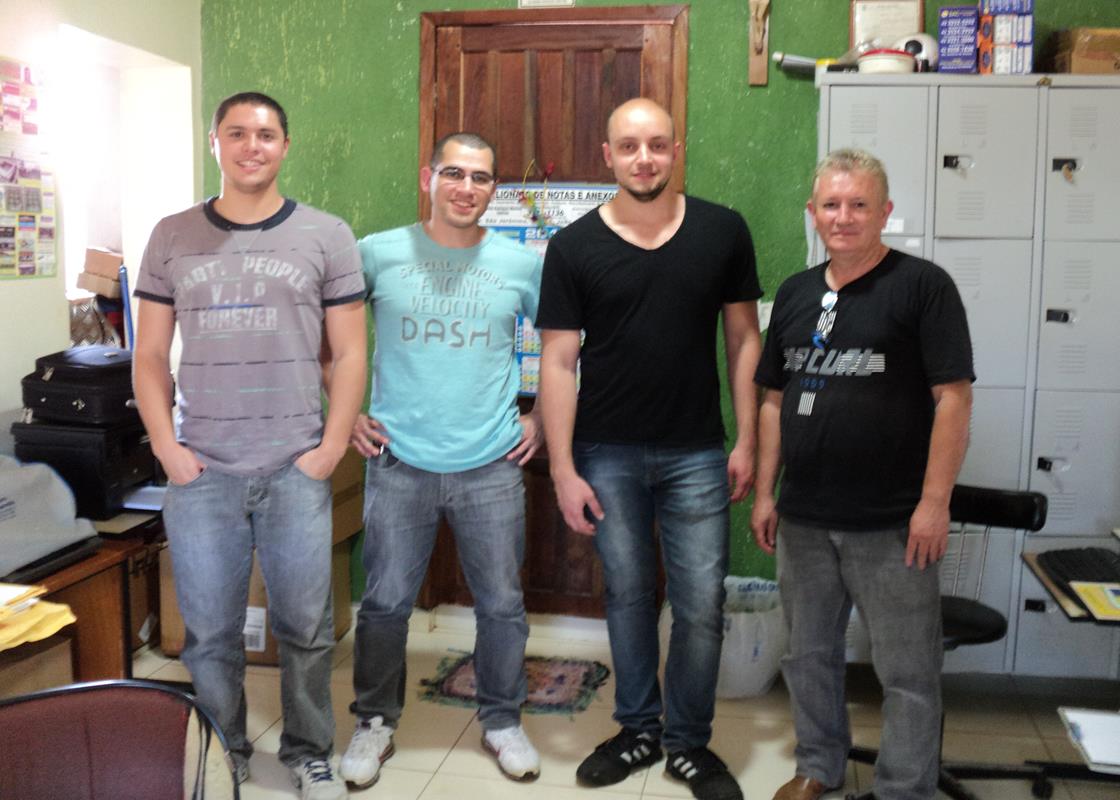 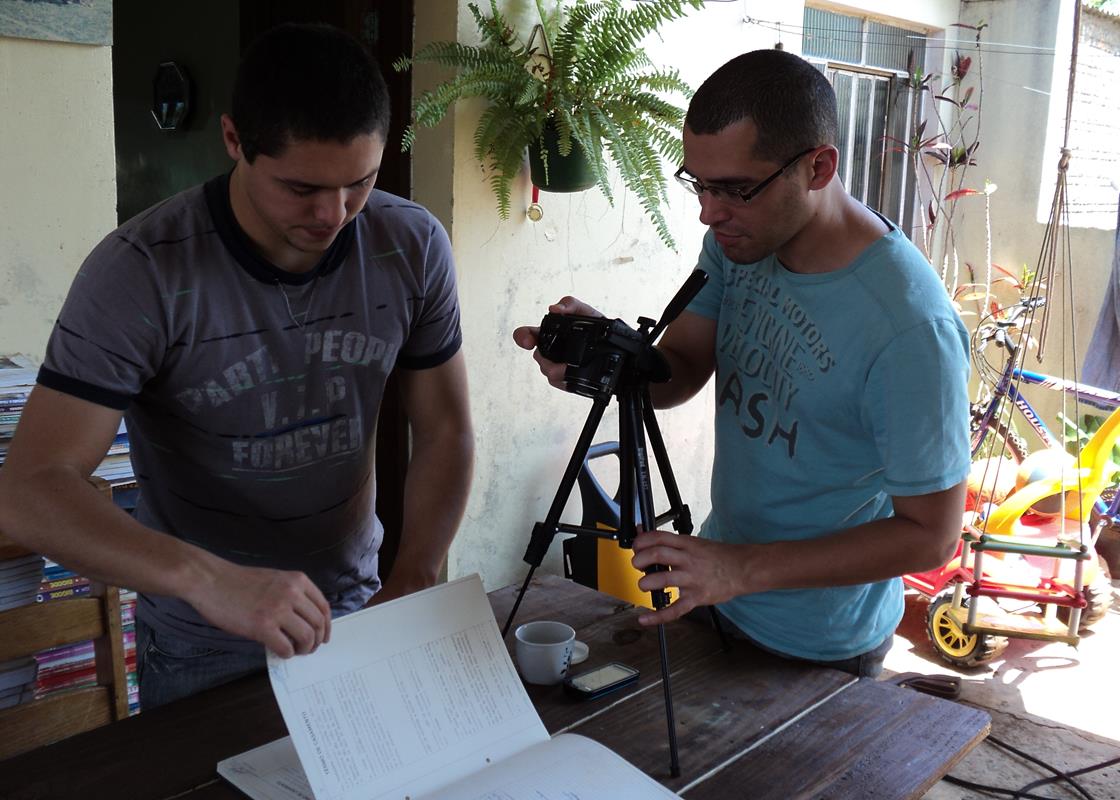 PEROBAL – DIGITALIZAÇÃOREGISTRO CIVIL E TABELIONATO DE NOTAS
LIVROS: 13
 FOTOS: 2635
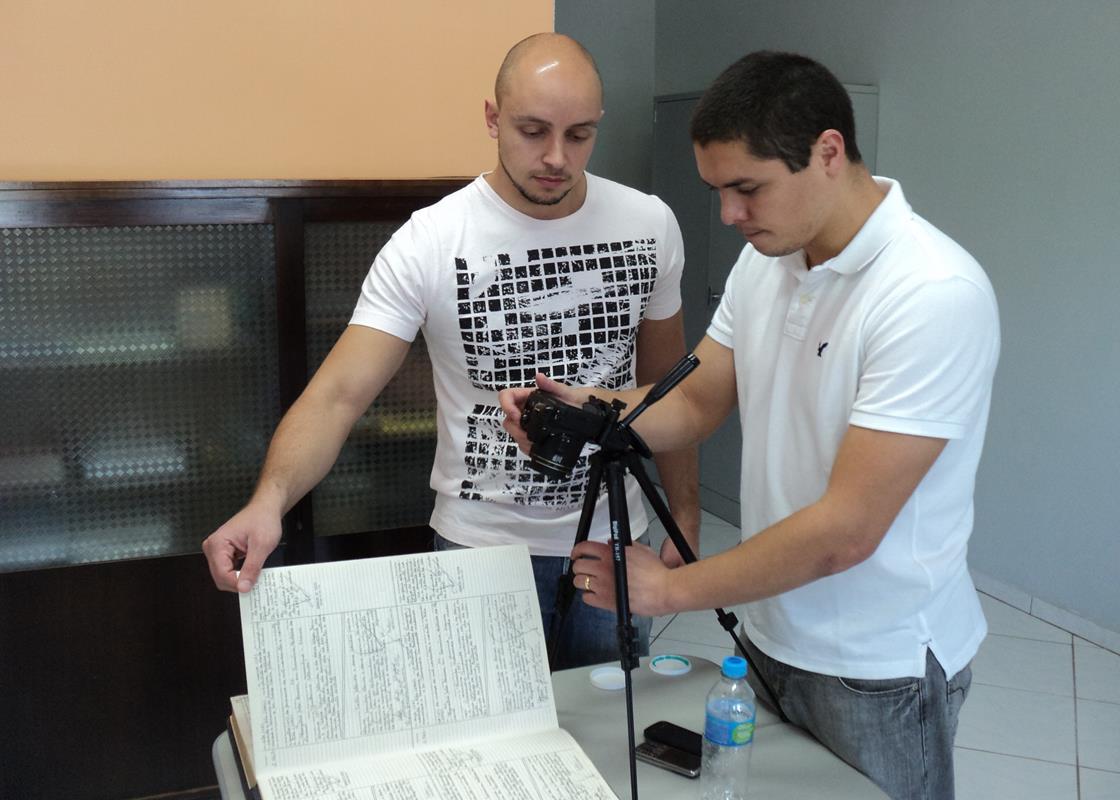 PORTO CAMARGO – DIGITALIZAÇÃOREGISTRO CIVIL E TABELIONATO DE NOTAS
LIVROS: 09
 FOTOS: 1625
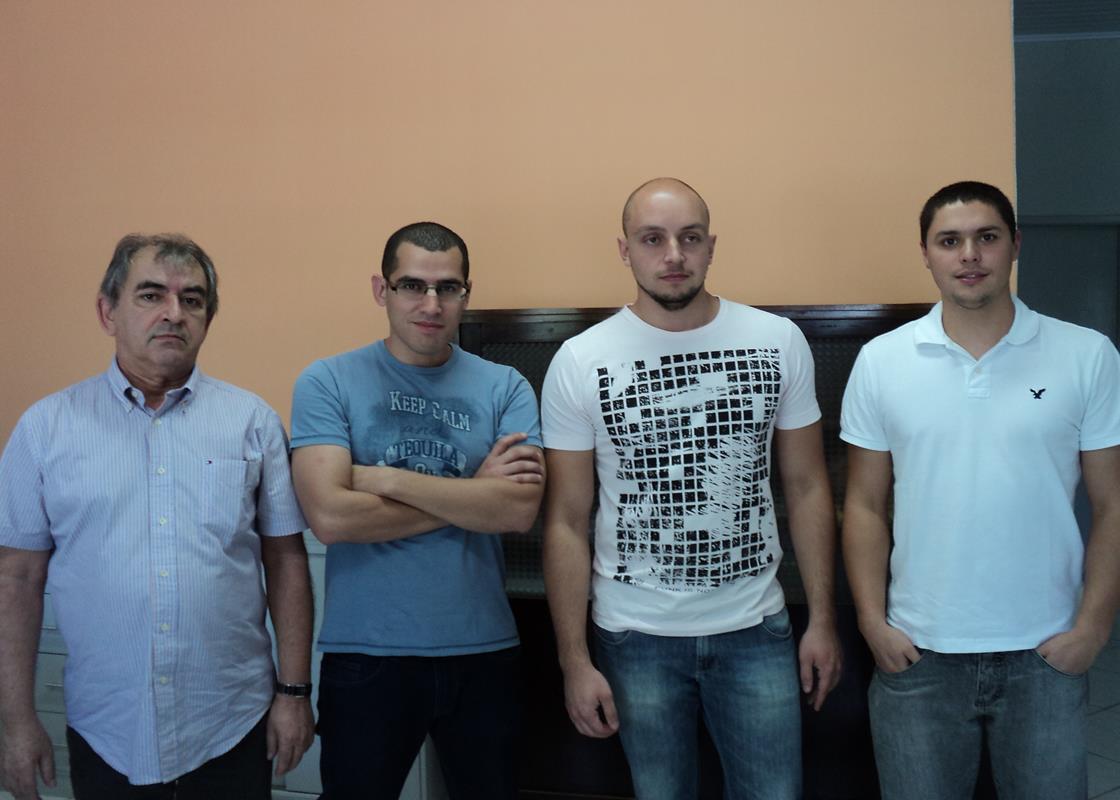 TOTAL
CARTÓRIOS VISITADOS......................................10
 LIVROS...............................................................147
 FOTOS............................................................22759